Towards a Formal Framework for
Normative Requirements Elicitation
Nick Feng,  Lina Marsso, Sinem Getir Yaman, Beverley Townsend, Ana Cavalcanti, Radu Calinescu, Marsha ChechikSeptember 13, 2023
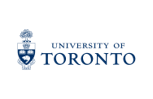 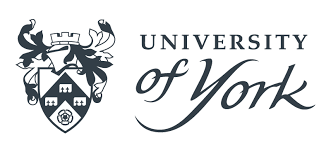 Normative Requirements
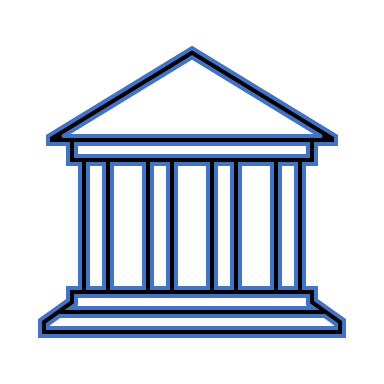 Capture social, legal, ethical, empathetic, cultural aspects of systems
Specified by stakeholders with non-technical expertise
Designers, regulators, ethicists, etc.  
Hard to get right
Stakeholders from different fields, different vocabularies
Their views are often conflicting or redundant
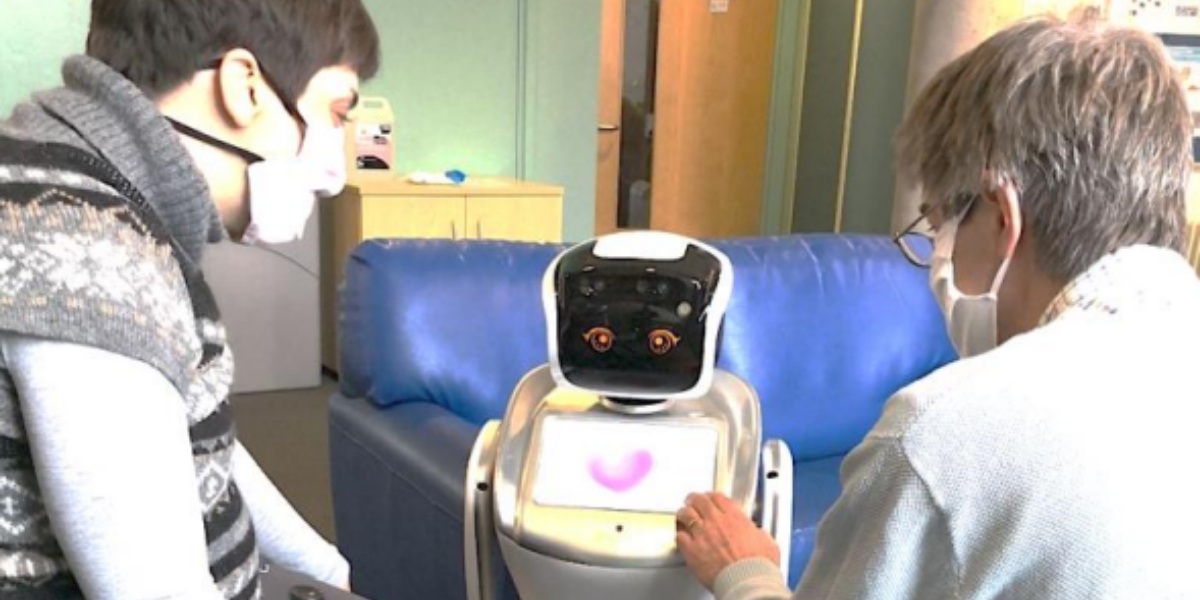 DAISY robot  from RoboStar University of York, UK
2
Contribution: FormaTive
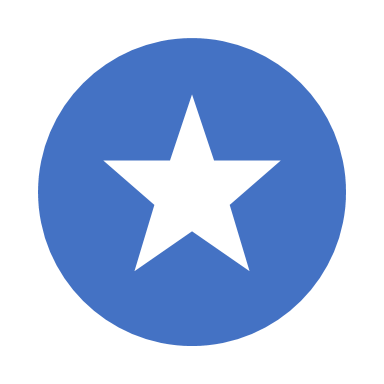 A tool-supported Formal framework for normaTive requirements elicitation for non-technical stakeholders
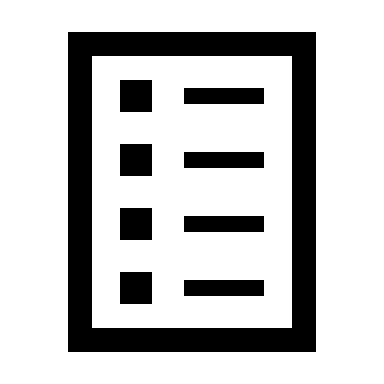 D. SLEEC concerns identification
B. Requirements 
sanitization
Preliminary requirements elicitation
normative requirements
diagnosis
diagnosis
C. Requirements refinement
Specification of normative rules for a software system in SLEEC DSL 
Automates: (i) the identification of conflicts, redundancies, and concerns
                     (ii) the synthesis of feedback helping to understand/resolve problems
3
Outline
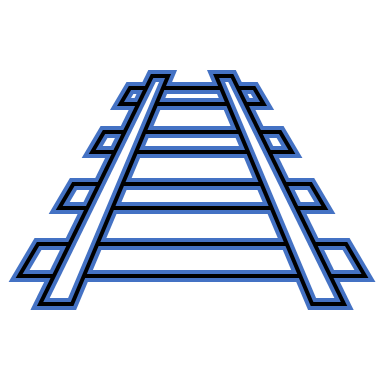 Background: SLEEC DSL
Requirement sanitization
  SLEEC concerns identification
  Implementation 
  Preliminary evaluation
  Future research directions
4
Background: SLEEC DSL [GYBJCC23]
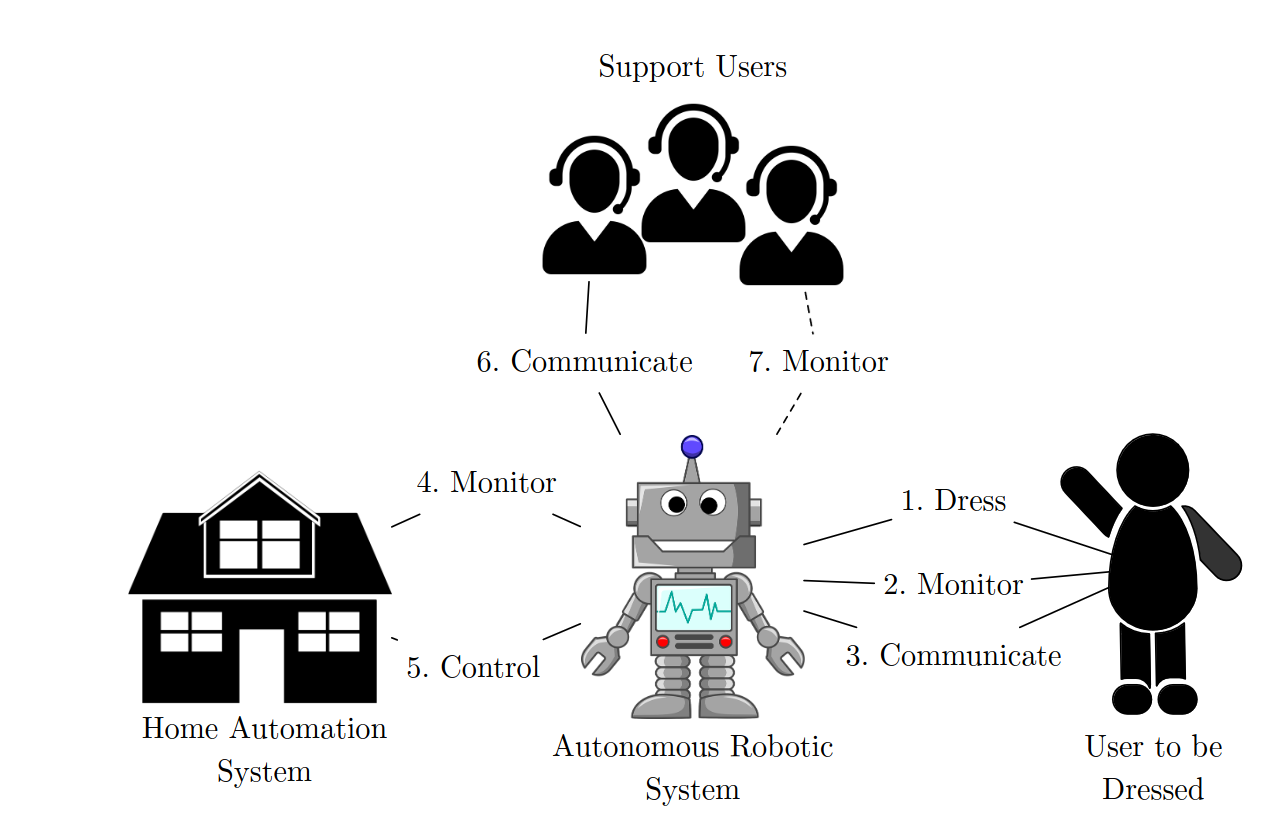 Definitionsevent DressingStarted 
event CurtainOpenRqst event CurtainsOpenedmeasure userUnderdressed: Bool 
measure roomTemperature: numeric
RulesRule1 when DressingStarted then DressingComplete within 2 minutes           unless (roomTemperature < 19) then DressingComplete within 60 seconds
Rule2  when CurtainOpenRqst and not UserUnderdressed  then CurtainsOpened within 2 minutes         unless (roomTemperature < 19)
[GYBJCC23] S. Getir-Yaman, C. Burholt, M. Jones, R. Calinescu, and A. Cavalcanti.  "Specification and Validation of Normative Rules for Autonomous Agents",  FASE 2023.
5
Requirements Sanitization
Redundant rule is a logical consequence of other rules
Conflicting rule cannot be triggered together with other rulesChecking r5 redundancy in the rule set R via satisfiability:
¬ r5 ∩ (R \ r5)
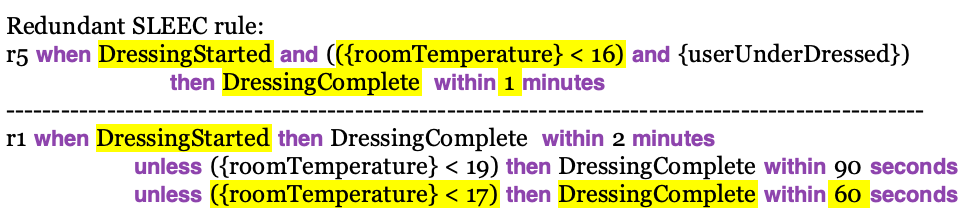 6
Redundancy Diagnosis
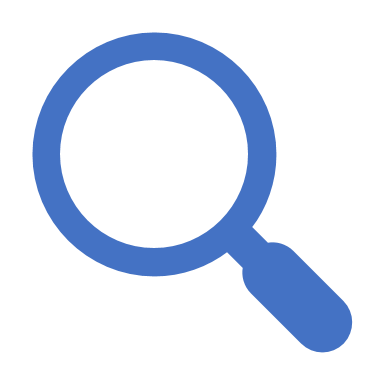 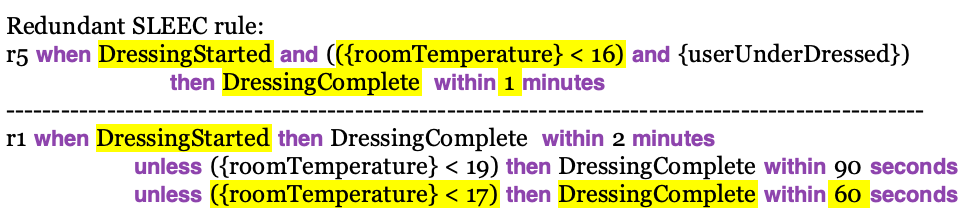 <==>
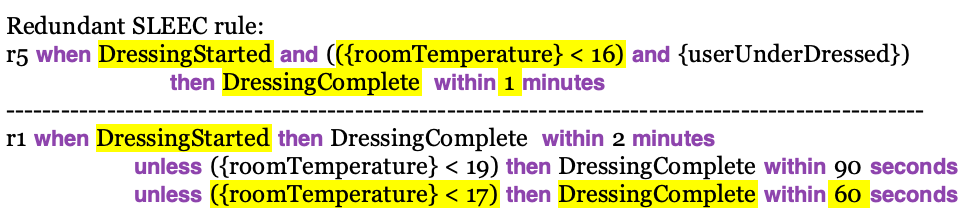 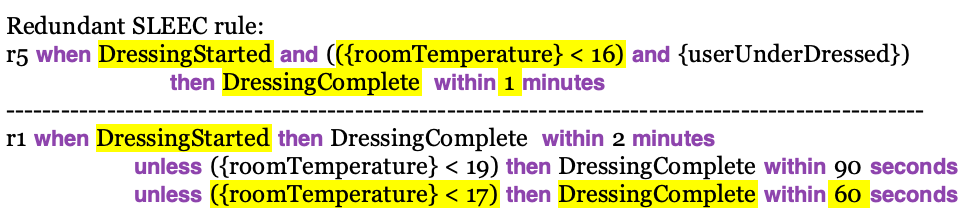 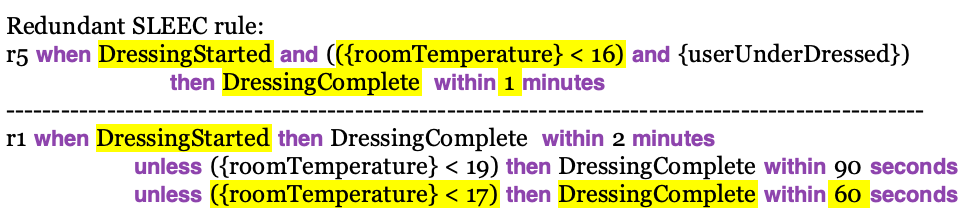 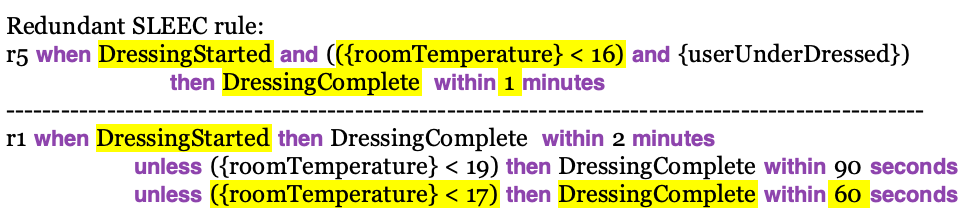 ==>
7
[Speaker Notes: Maybe help reader to better understand the diagnose. Explain why the default response and the first unless of r1 is not necessary (only the second unless is necessary) to make r5 redundant.]
SLEEC Concerns Identification
A SLEEC concern  specifies a behavior to avoid(e.g., a failure to protect user privacy)
Contextualize high-level SLEEC concerns  (operating environment and normative capabilities)
 C:  when a user open curtains then the user is underdressed
Checking whether C is raised while respecting the rule set R  via satisfiability:   R ∩ C
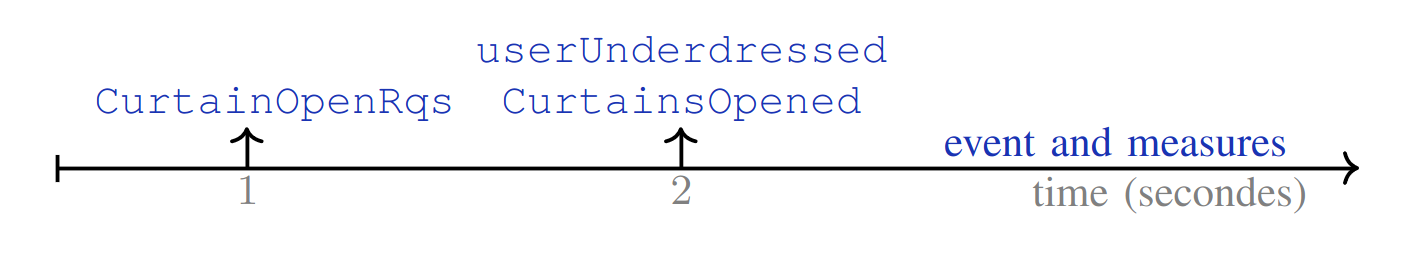 8
Implementation
Automated reasoning tool
D. SLEEC concerns identification
B. Requirement sanitization
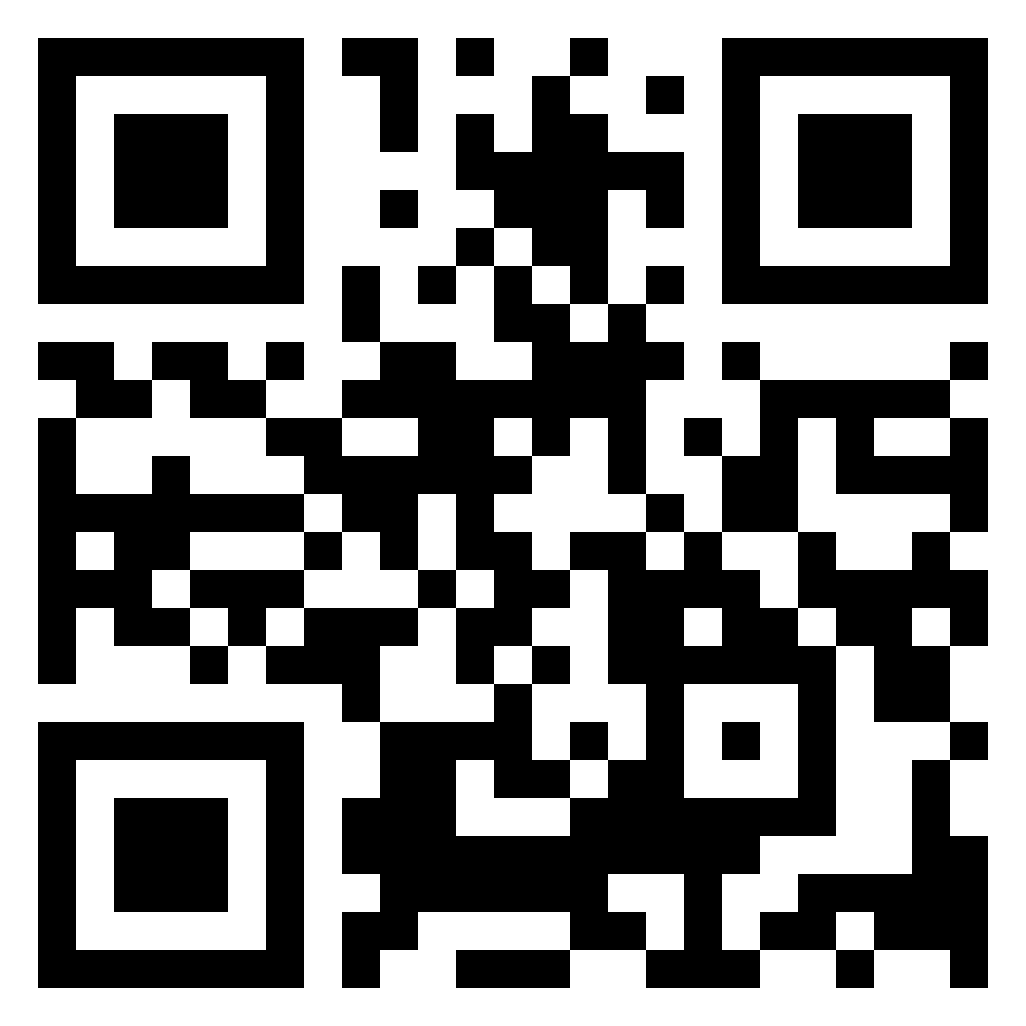 Compiles each SLEEC DSL rule into FOL* 
Interprets redundancy, conflict, concerns definitions as FOL* constraints
Uses LEGOS (the FOL* satisfiability checker [FMSC23]) to identify the problems
Provides a user-friendly diagnosis
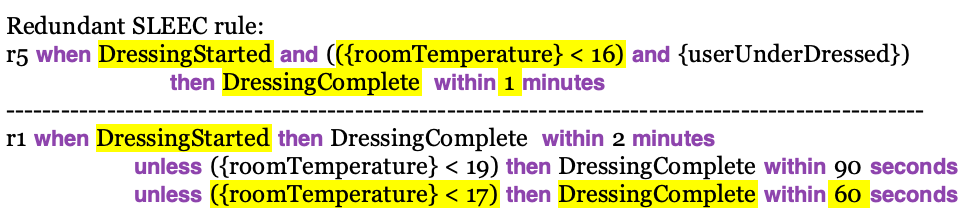 [FMSC23] N. Feng, L. Marsso, M. Sabetzadeh, and M. Chechik.  "Early verification of legal compliance via bounded satisfiability checking", CAV 2023.
9
Preliminary Evaluation 1/3
Case studies:
ERA: Elderly robot assistant
DR:  Dressing robot
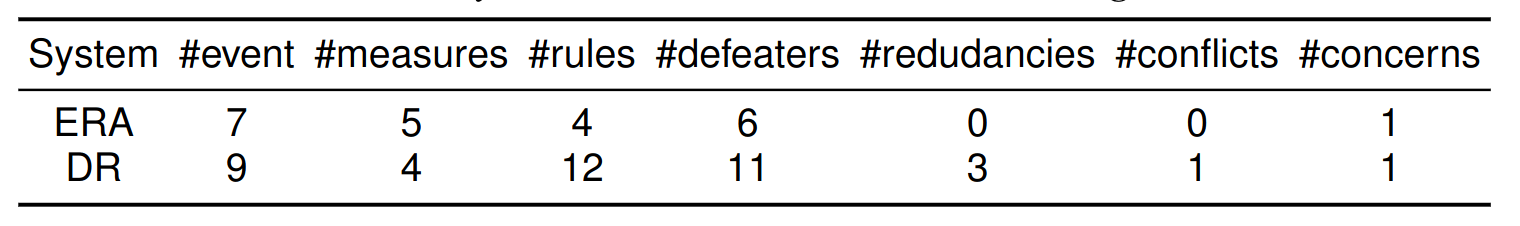 Six stakeholders:
- Philosopher   - Computer Vision expert
- Robotists          -  Sociologist      - AI expert
10
Preliminary Evaluation 2/3
RQ1: How effective is our framework in detecting redundancies, conflicts, and concerns compared to manual analysis?
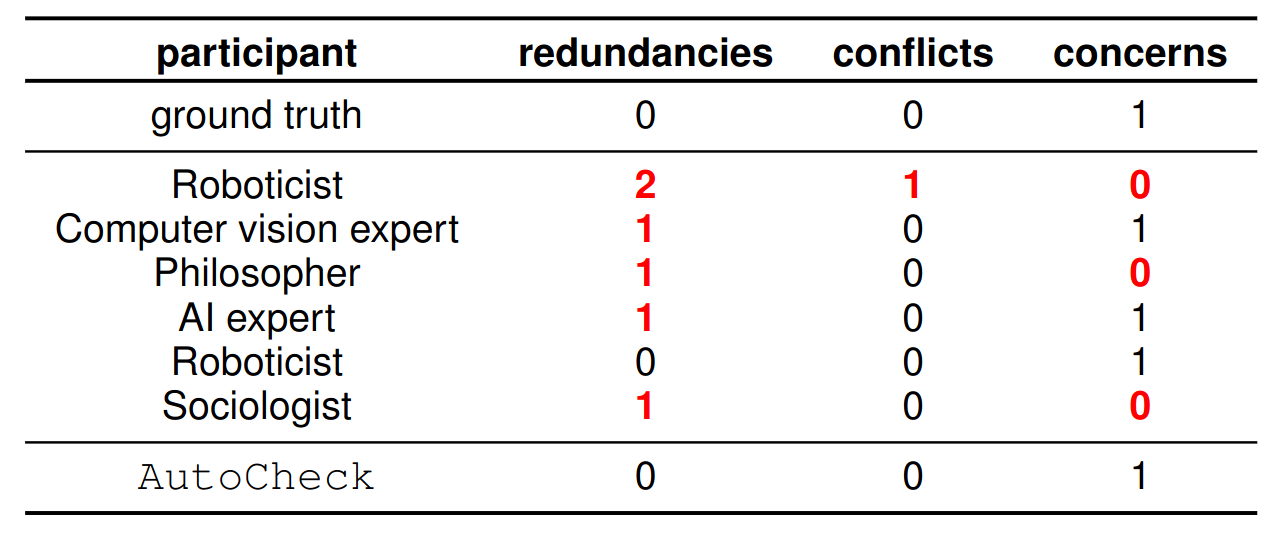 FormaTive
11
Preliminary Evaluation 3/3
RQ2: How effective is the diagnosis produced by our framework in helping the user understand the causes of redundancies, conflicts, and concerns? 
29 out of 30 cases (96%) the participants correctly explain the causes given the diagnosis produced by FormaTive
12
Summary
Early results:
Formal analysis provided by FormaTive is usable by non-technical stakeholders and more effective than manual analysis!Remaining research question:RQ3:  How efficient and effective is the FormaTive framework in eliciting redundant-, conflict-, and concern-free normative requirements?
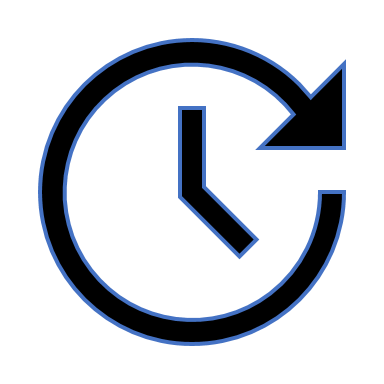 13
Future Research Directions
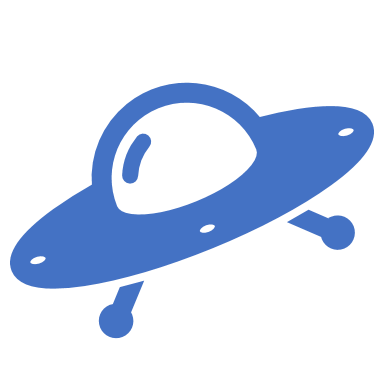 Conduct an extensive study to assess the efficiency of the overall framework(evaluating iterations for eliciting requirements and quality)
Generate and suggest patches to resolve the identified issues.
Provide more detailed diagnoses for raised concerns (e.g., information on requirements that partially address concerns)
14
Nick Feng
   Lina Marsso

 Sinem Getir Yaman
 Beverley Townsend










Ana Cavalcanti

 Radu Calinescu
 Marsha Chechik
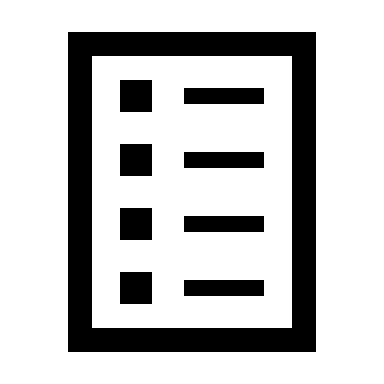 B. Requirement sanitization
D. SLEEC concerns identification
Preliminary requirement elicitation
normative requirements
diagnosis
diagnosis
FormaTive
C. Requirement refinement
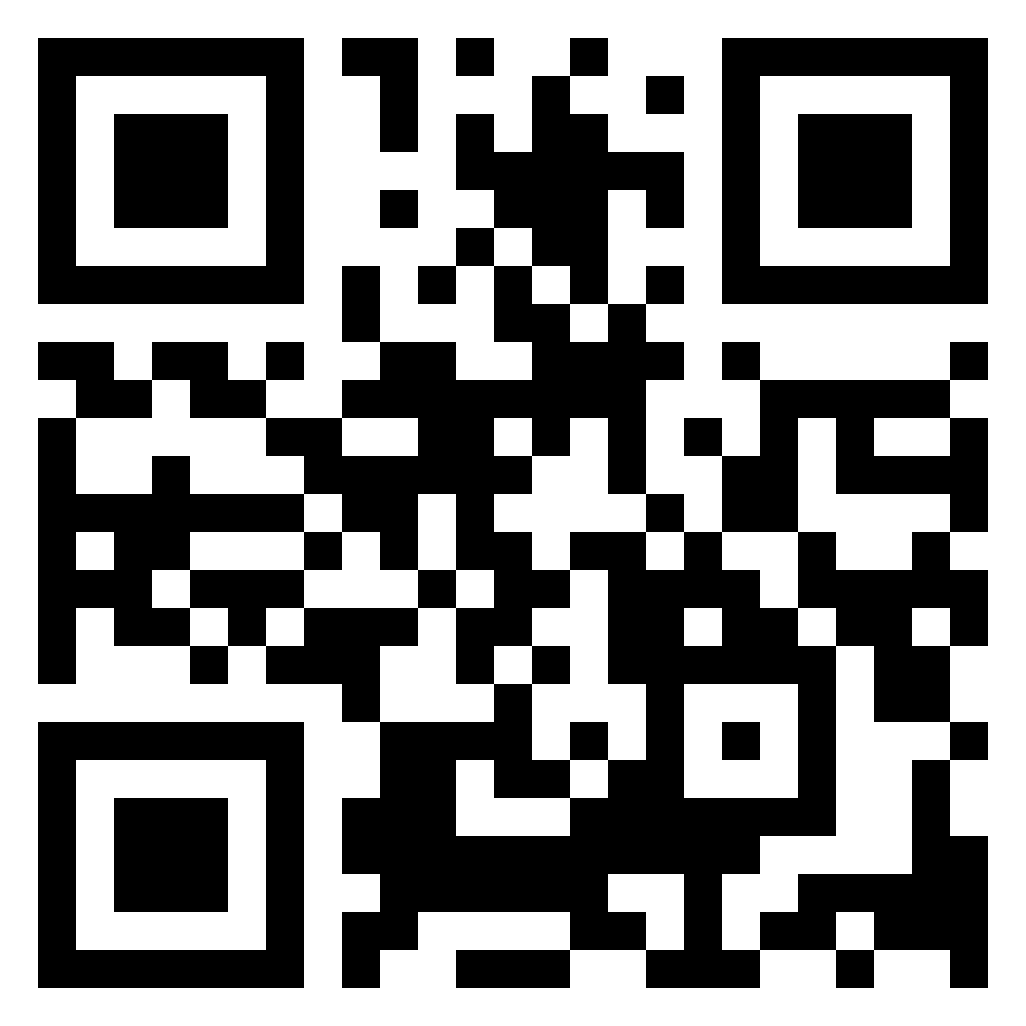 Automated reasoning tool support for:
the identification of conflicts, redundancies, and concerns
the synthesis of feedback helping non-technical stakeholders  to understand/resolve problems
Thank you!
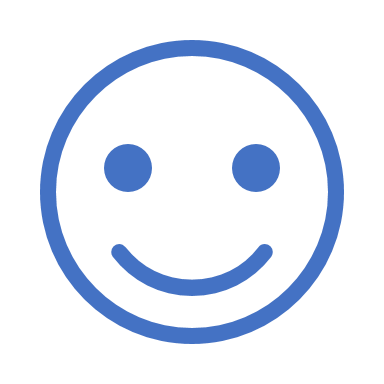 15
Contribution: FormaTive
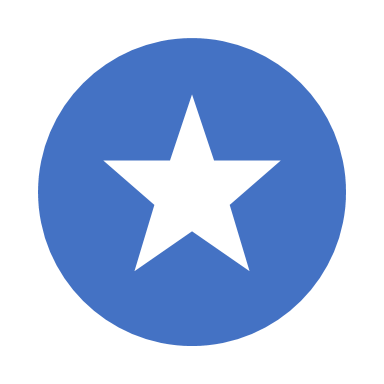 A tool-supported Formal framework for normaTive requirements elicitation
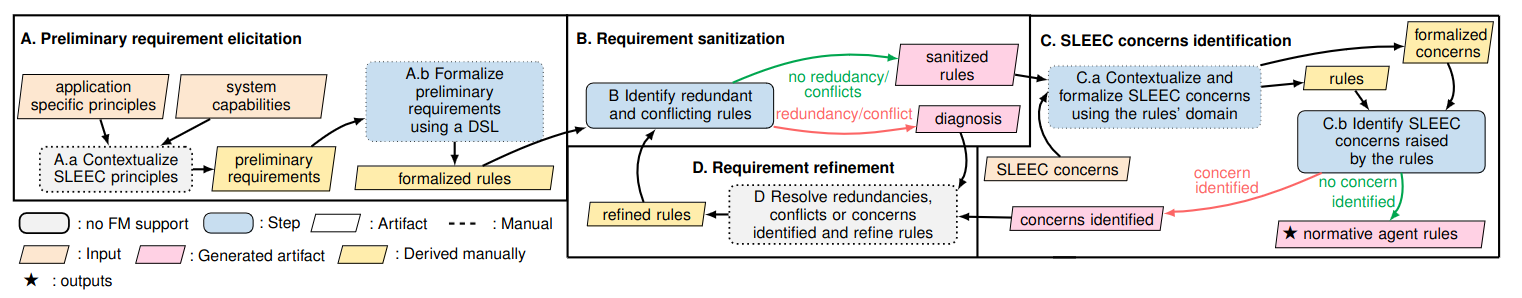 Specification of normative rules for a software system in SLEEC DSL 
Automates: (i) the identification of conflicts, redundancies, and concerns
                     (ii) the synthesis of feedback helping to understand/resolve problems
16
17